VINE’S PRODUCT GUIDE
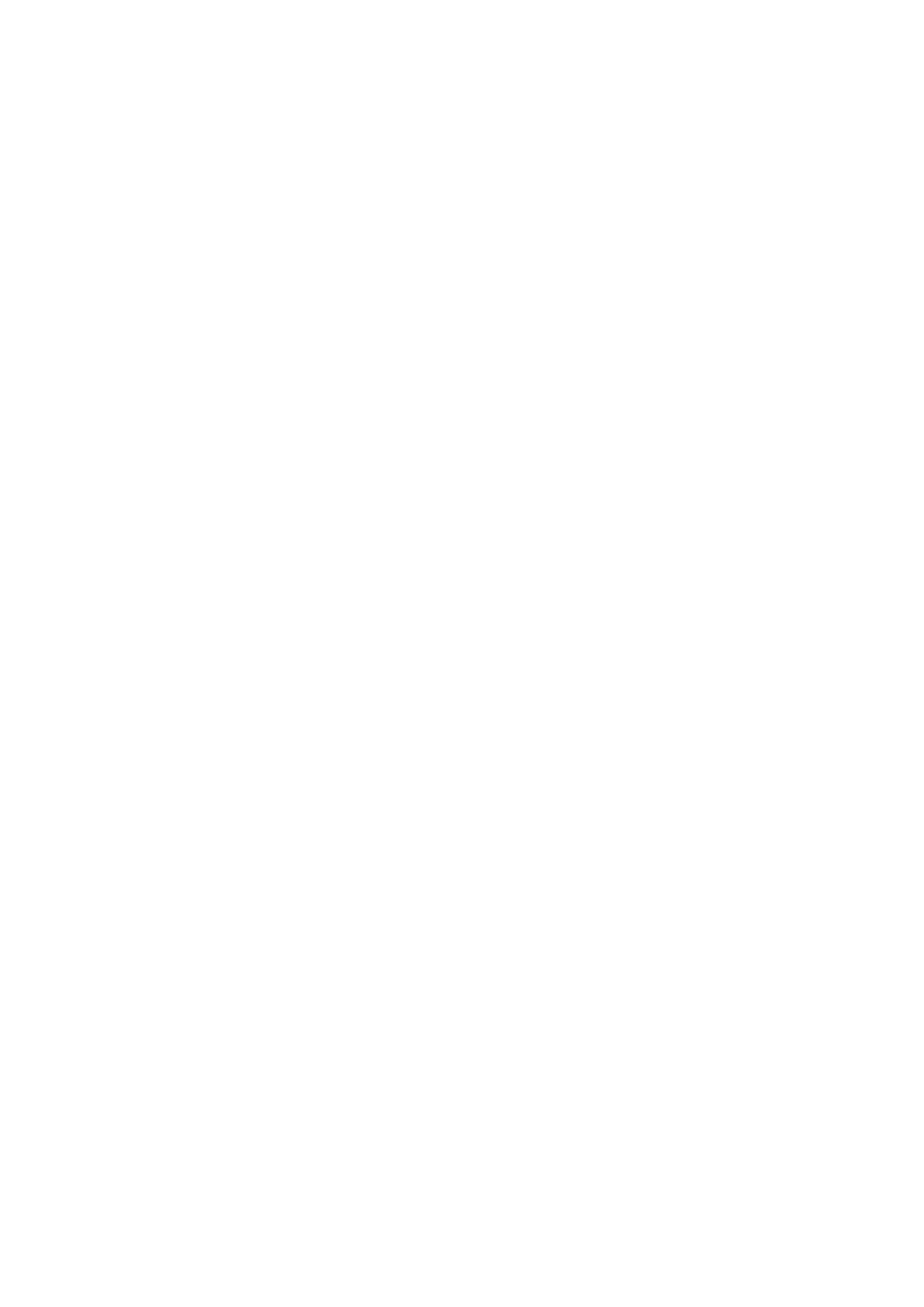 VINESARTISANBAKERY.CO.UK
CLASSIC SOURDOUGH
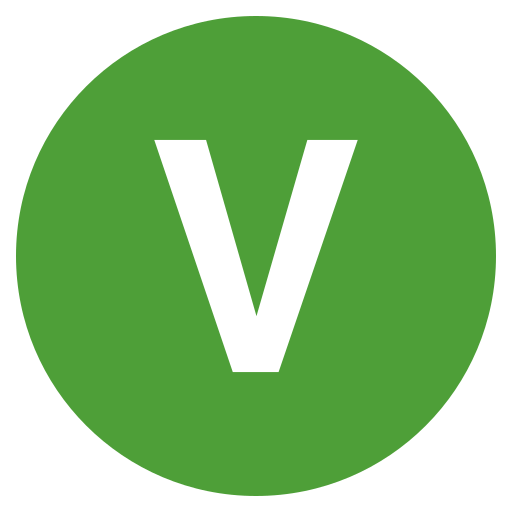 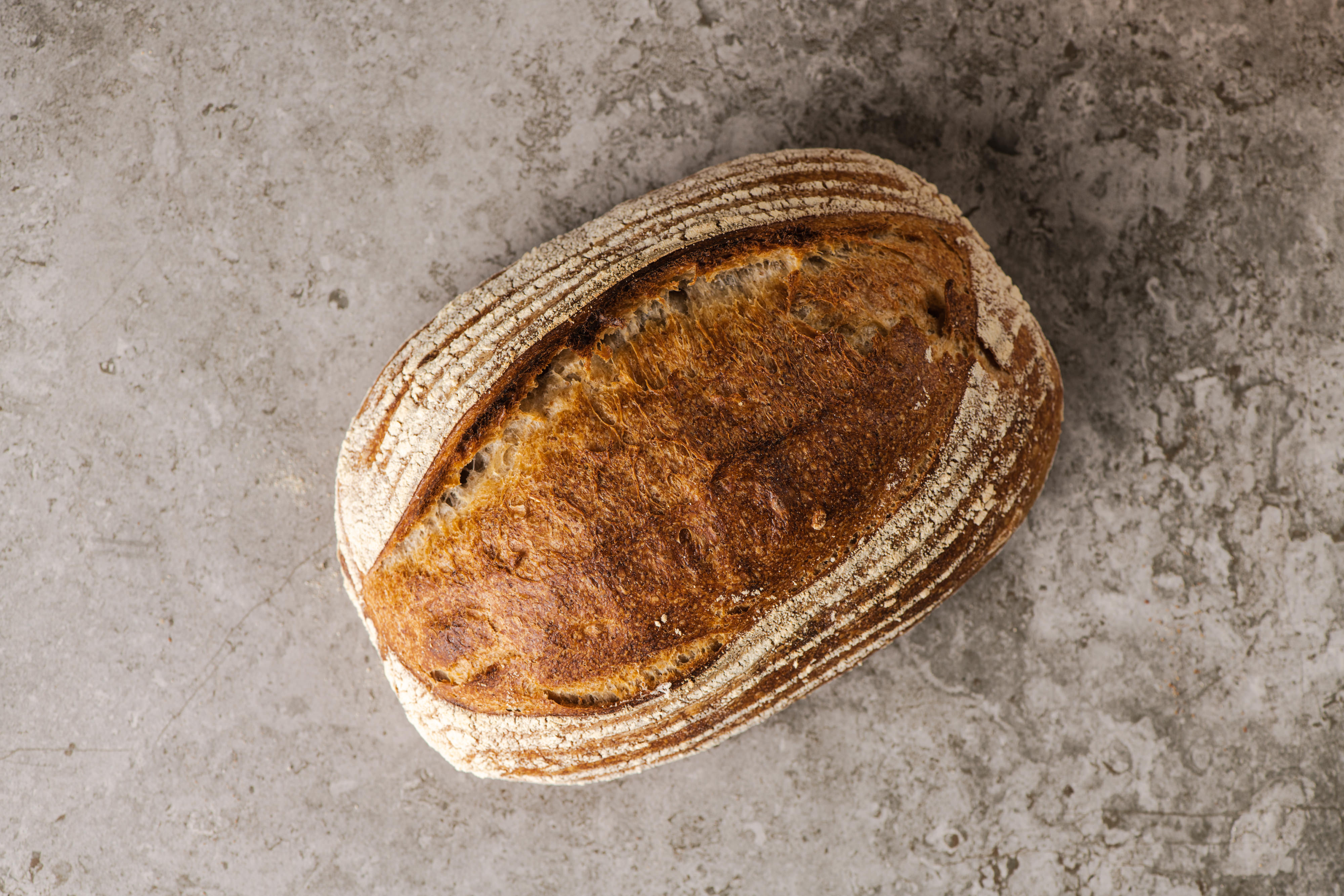 THE VINE’S CLASSIC LOAF, 3 DAYS IN THE MAKING. JUST FLOUR, WATER AND SALT. IT’S CRUSTY AND HEARTY WITH A MILD TO MEDIUM SOUR FLAVOUR AND A WAXY OPEN CRUMB. BEAUTIFUL FRESH AND TOASTS FOR DAYS. 10% WHOLEMEAL GRAIN.
FLAVOURED SOURDOUGH
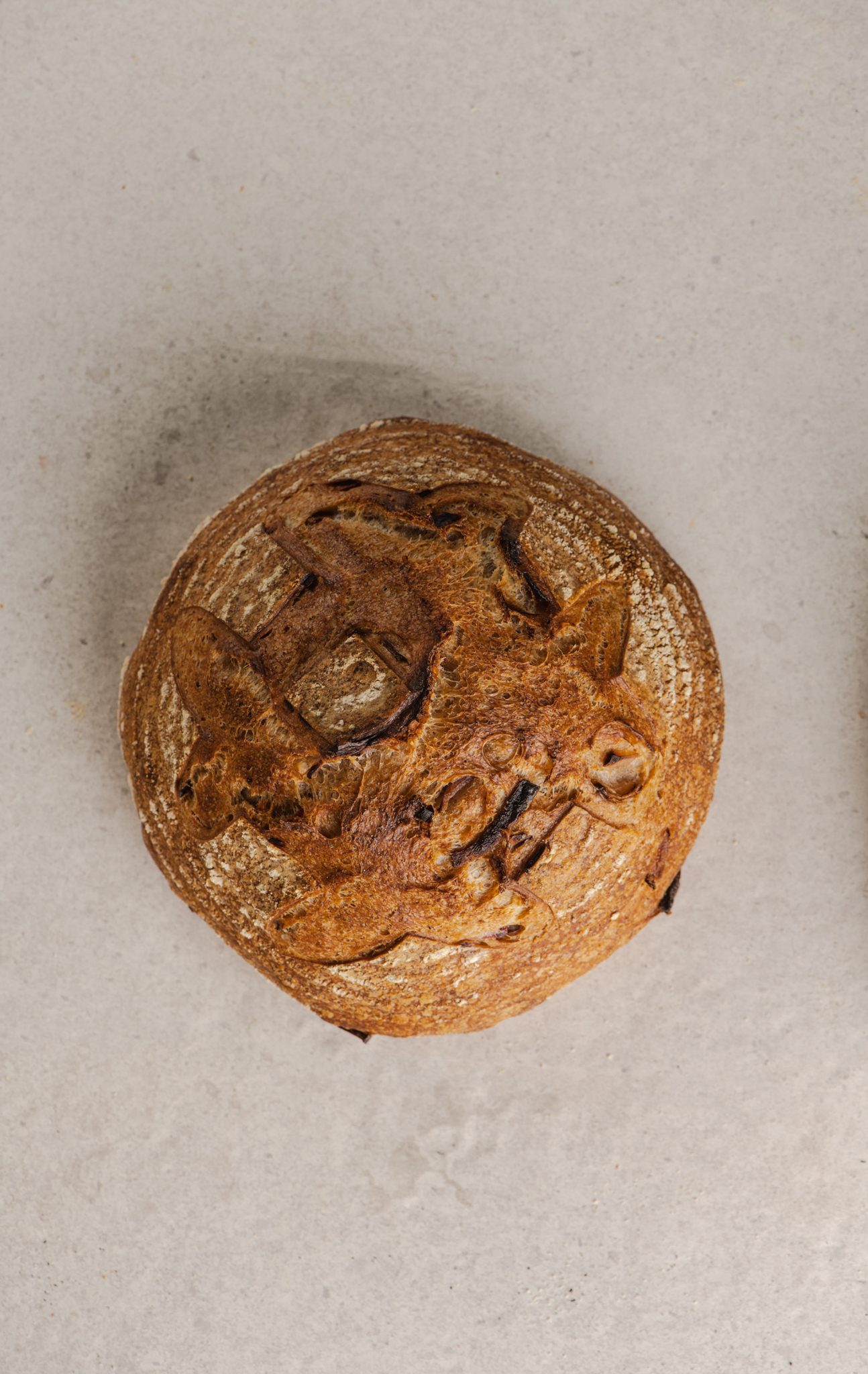 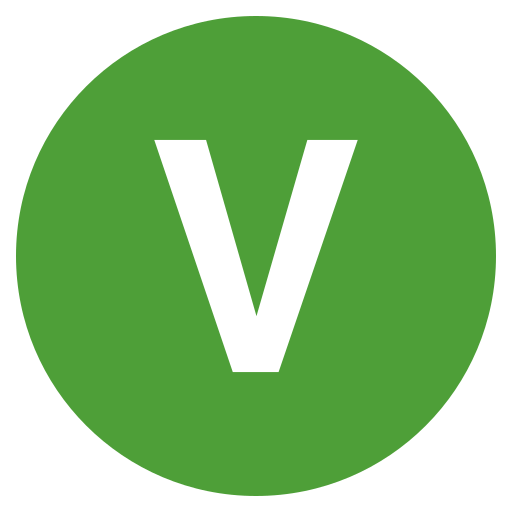 HOUSE SOURDOUGH WITH ADDITIONS
SEASONAL OR BAKER’S CHOICE FLAVOURS
ASK US WHAT’S ON- OR MAKE A SUGGESTION!
WHITE TIN LOAF
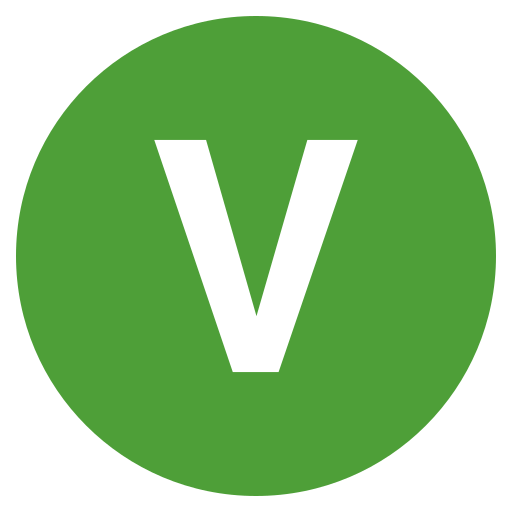 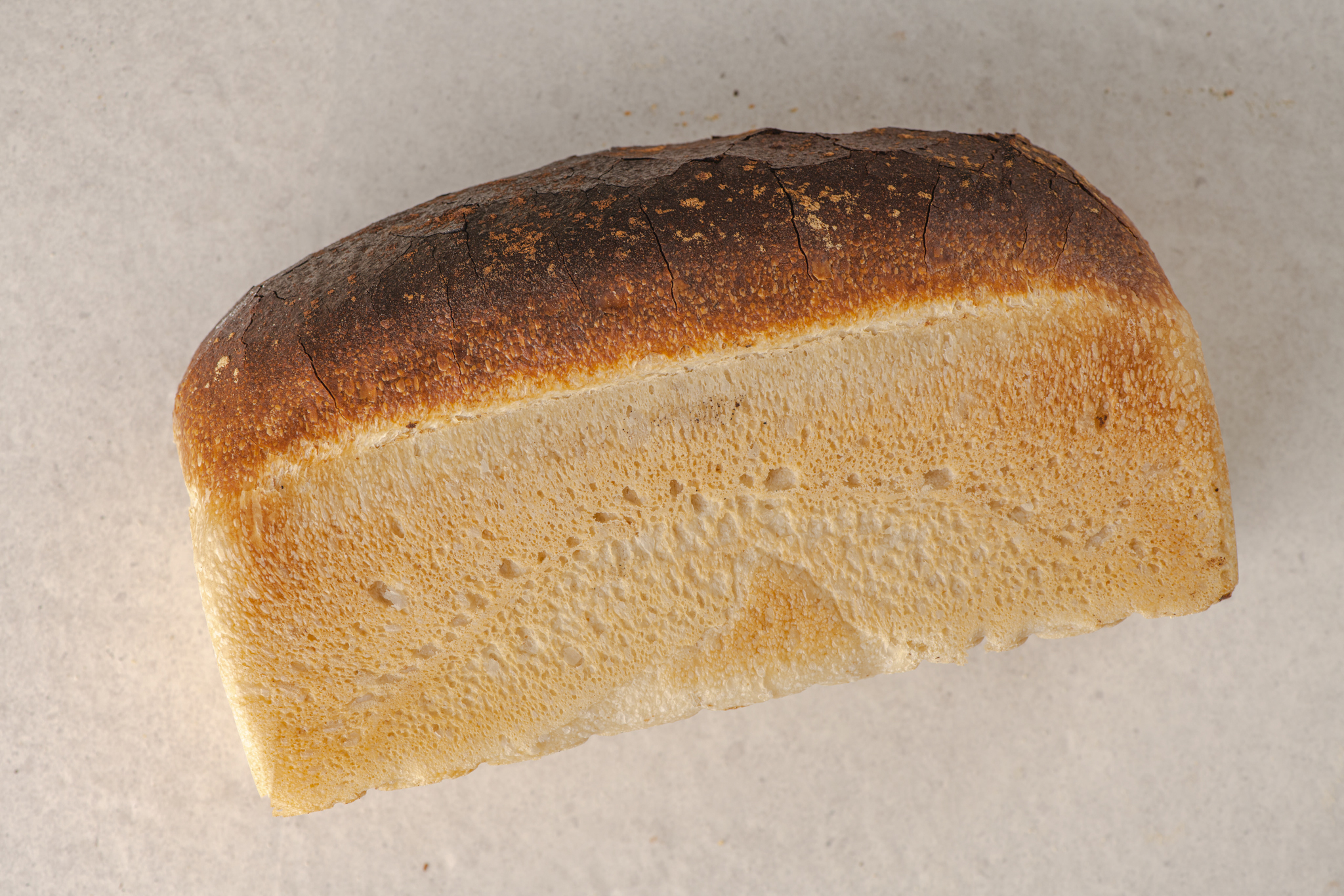 TRADITIONAL SOFT WHITE BREAD, PERFECT FOR SANDWICHES AND TOASTIES. A MORE ROBUST SLICE THAT ITS SUPERMARKET RIVALS, IT’S VEGAN, ADDITIVE FREE AND EASIER ON YOUR DIGESTIVE SYSTEM.
MALTED TIN LOAF
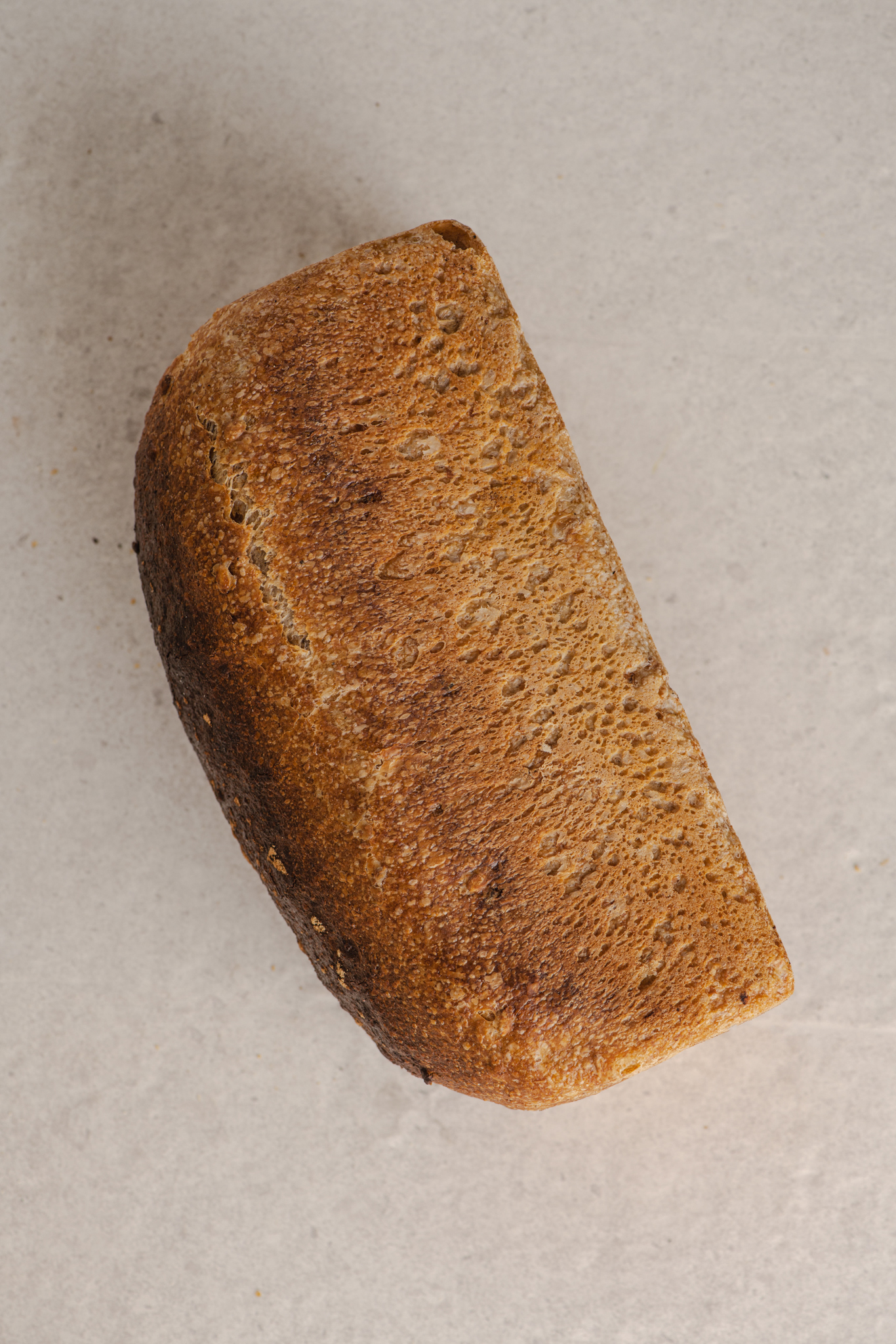 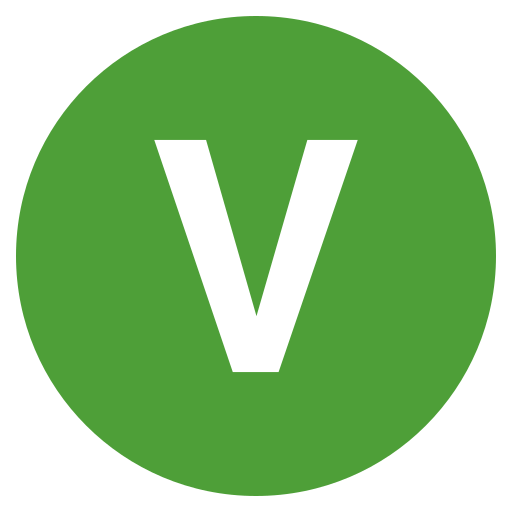 OUR GRANARY STYLE TIN LOAF, PART WHOLEMEAL. WITH A CLOSE AND DELICATE CRUMB. MALTED WHEAT FLAKES AND SPENT BREWERS GRAIN BRING EXTRA FLAVOURS AND TEXTURES. PERFECT FOR SANDWICHES AND TOASTIES. IT’S VEGAN, ADDITIVE FREE AND EASIER ON YOUR DIGESTIVE SYSTEM.
HERB FOCACCIA
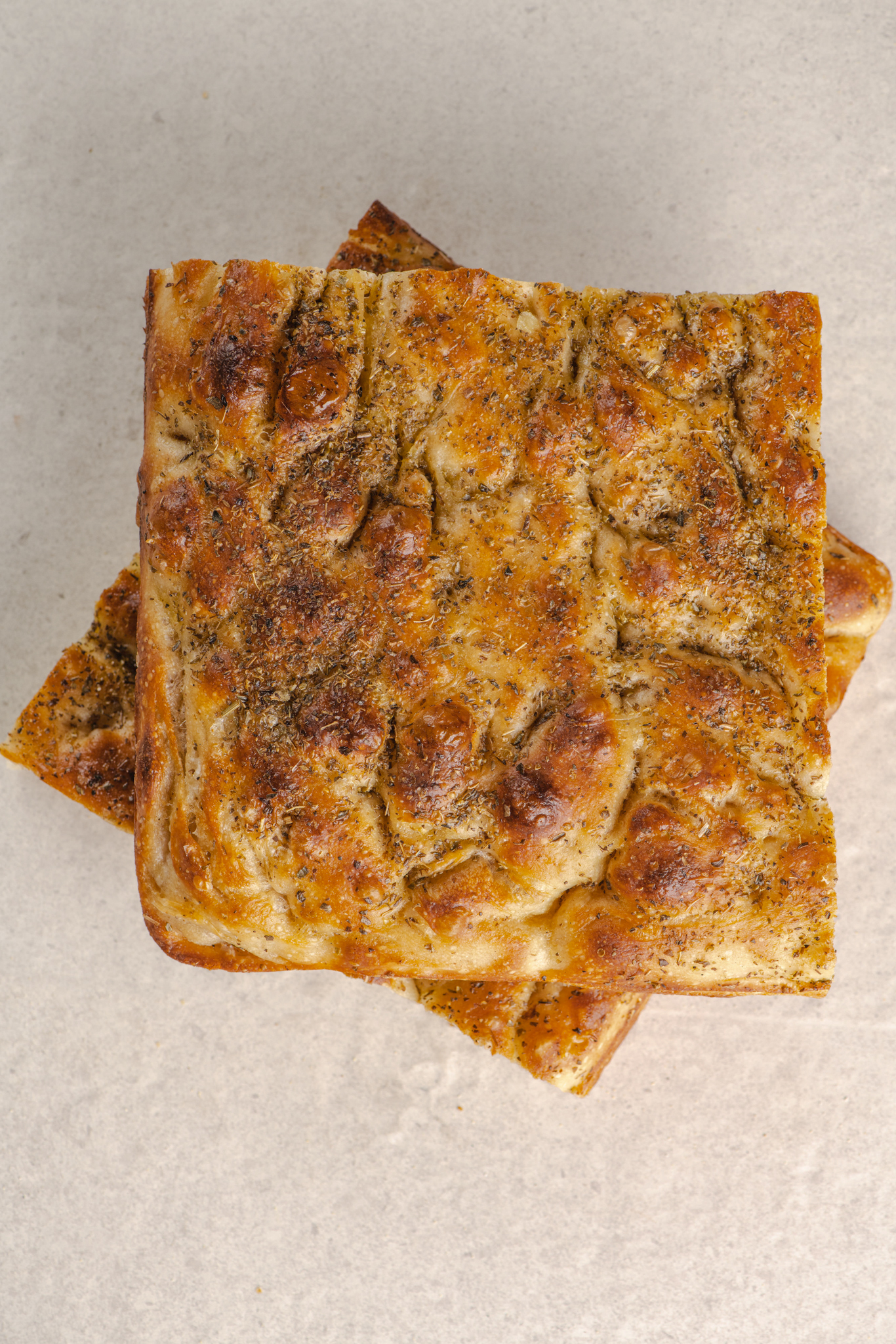 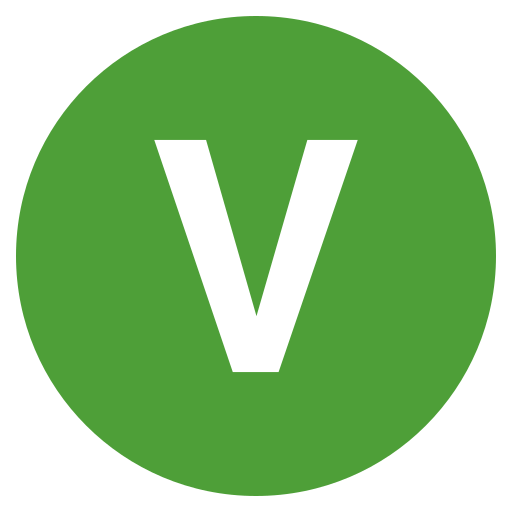 THE ITALIAN CLASSIC FLATBREAD. WITH AN OPEN WAXY TEXTURE, TOPPED WITH OREGANO AND MALDON SEA SALT, AND DROWNED IN EXTRA VIRGIN OLIVE OIL.
BAGUETTE
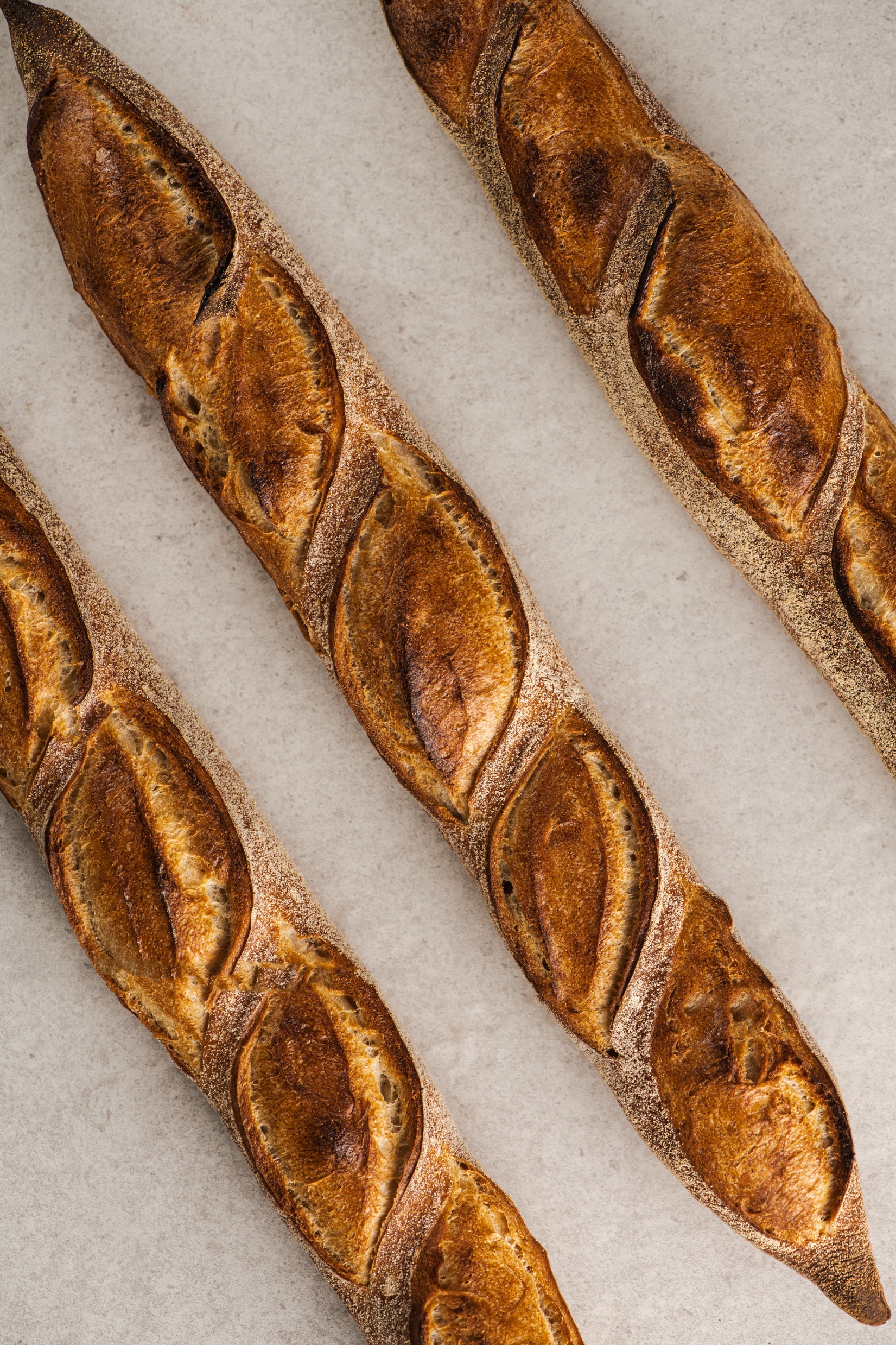 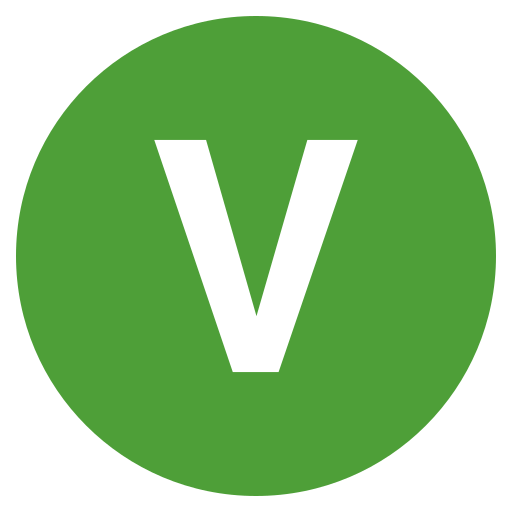 BAGUETTE DE TRADITION. A CLASSIC FOR A REASON. LOTS OF CRUST WITH AN OPEN, CHEWY TEXTURE AND MILD SOUR NOTES.
MILK BURGER BUN
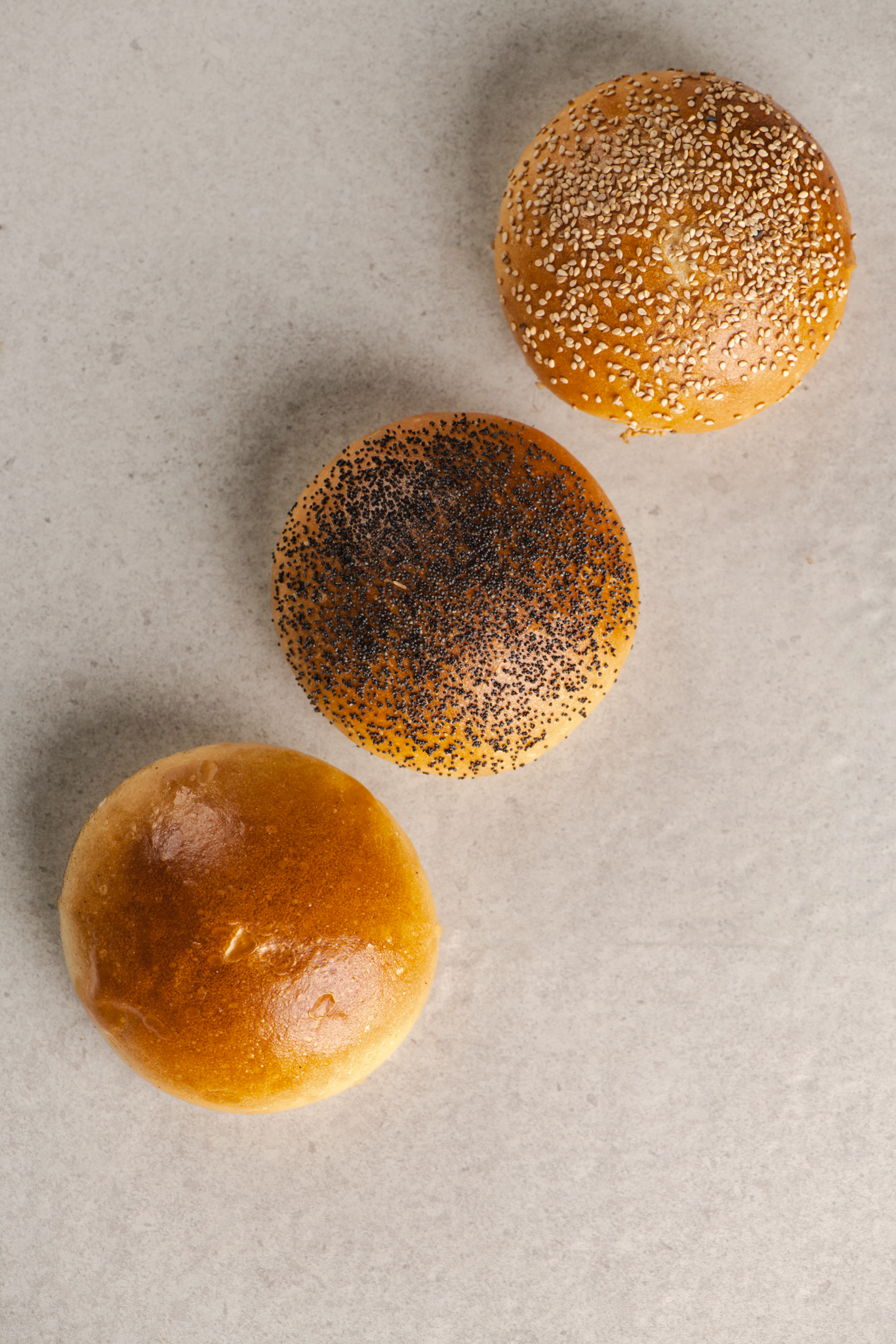 THE PERFECT VESSEL FOR A BURGER, OR ANY OTHER SANDWICH FILLING FOR THAT MATTER. THEY’RE SOFT YET ROBUST, FULL OF FLAVOUR WITH A SUBTLE SWEETNESS. EGG WASHED AND FINISHED PLAIN OR WITH SEEDS.
CLASSIC BAGEL
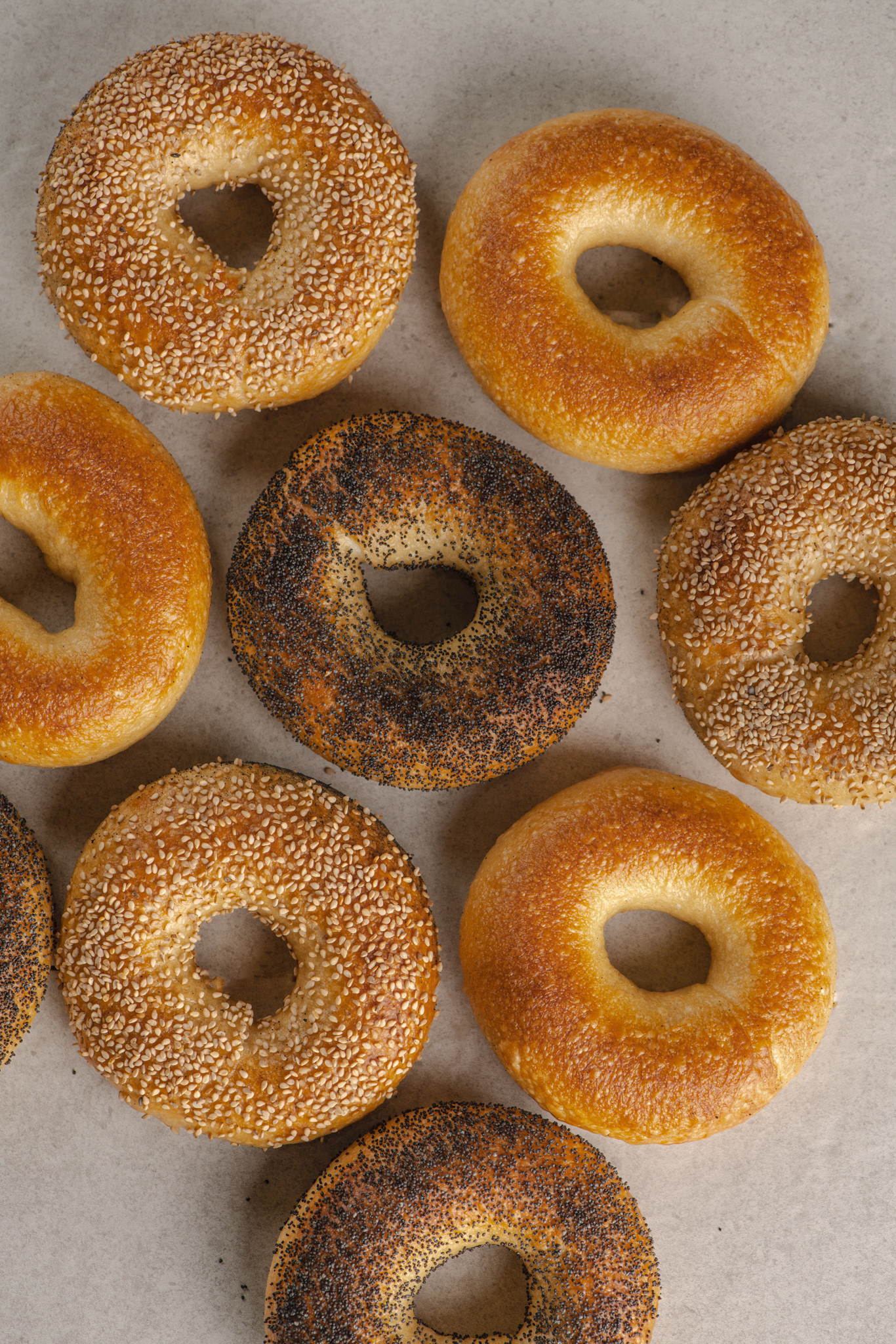 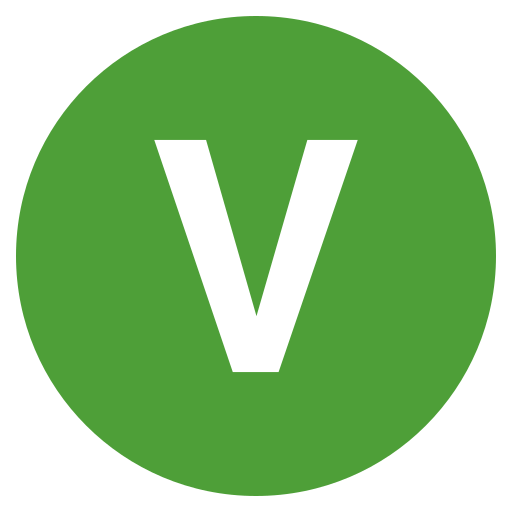 DENSE AND CHEWY LIKE A BAGEL SHOULD BE. POACHED IN A SWEET TREACLY BATH BEFORE BAKING. FINISHED WITH POPPY SEEDS, SESAME SEEDS OR PLAIN.
SALTED PRETZEL
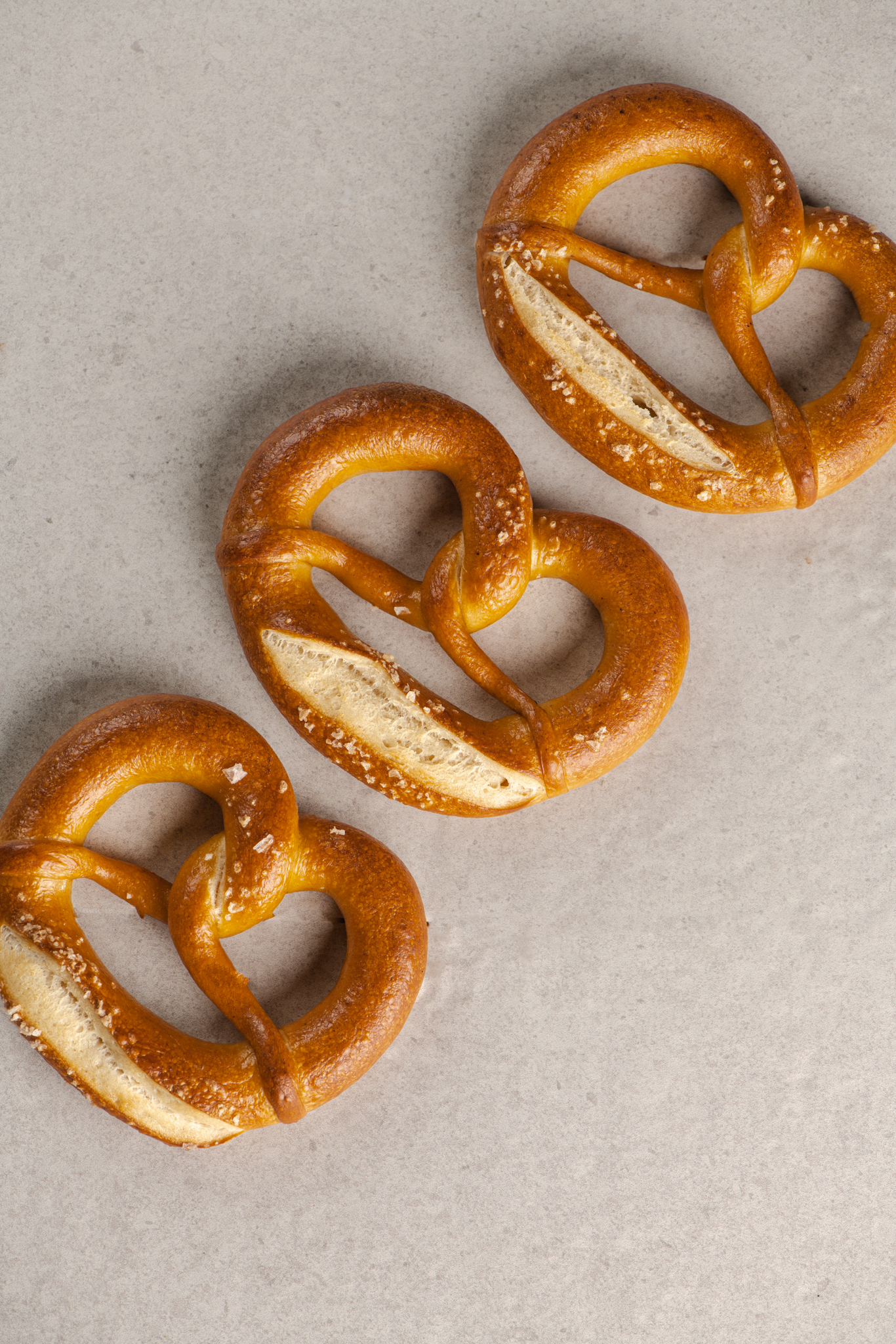 TRADITIONAL, SOFT, LYE DIPPED PRETZEL. A THIN, SHINY CRUST AND DENSE, CHEWY TEXTURE. SCATTERED WITH MALDON SEA SALT. LIMITED AVAILABILITY SO GRAB ONE QUICK!
BUTTER CROISSANT
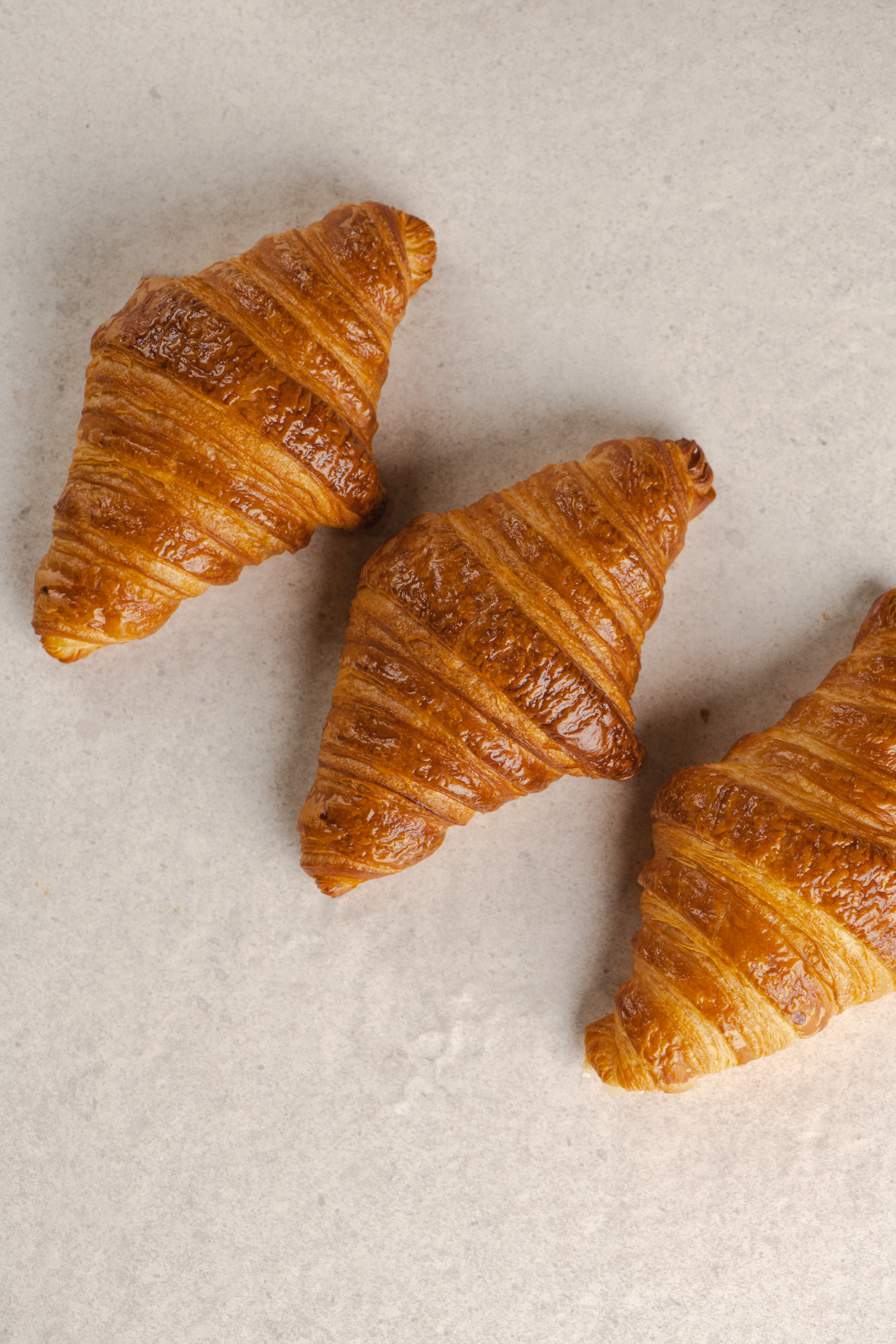 VIENNOISERIE ROYALTY. FLAKEY, BUTTERY, SWEET OR SAVOURY, BREAKFAST OR LUNCH. MADE WITH WILD FARMED REGENERATIVE WHEAT, AND TOP QUALITY FRENCH PATISSERIE BUTTER – TRULY AUTHENTIC FRENCH PASTRY.
PAIN AU CHOCOLAT
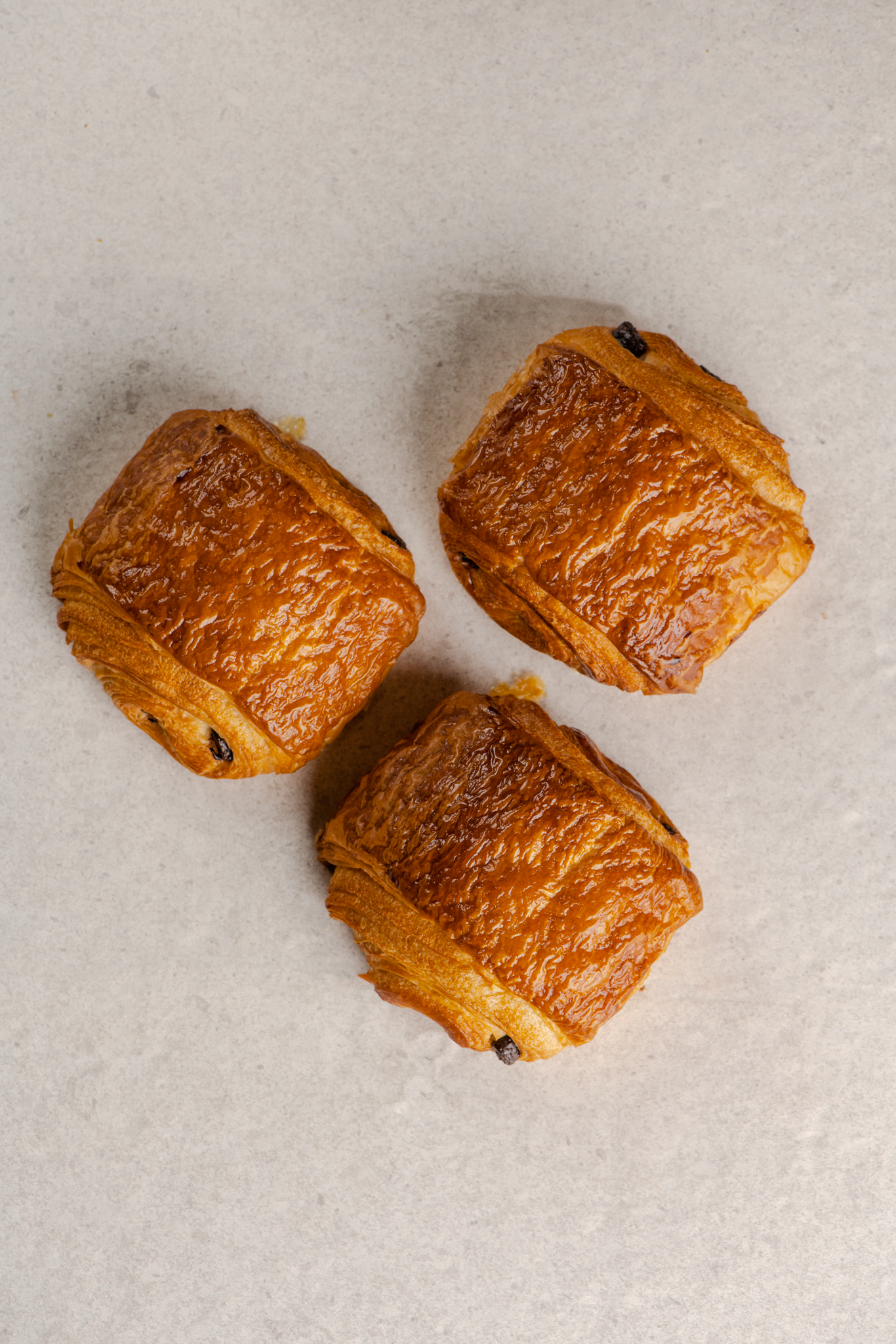 ITS OUR CLASSIC CROISSANT DOUGH MADE USING WILDFARMED FLOUR AND FRENCH PATISSERIE BUTTER, WITH ADDED VALRHONA CHOCOLATE – WHAT’S NOT TO LOVE?
SWEET BRIOCHE KNOTS
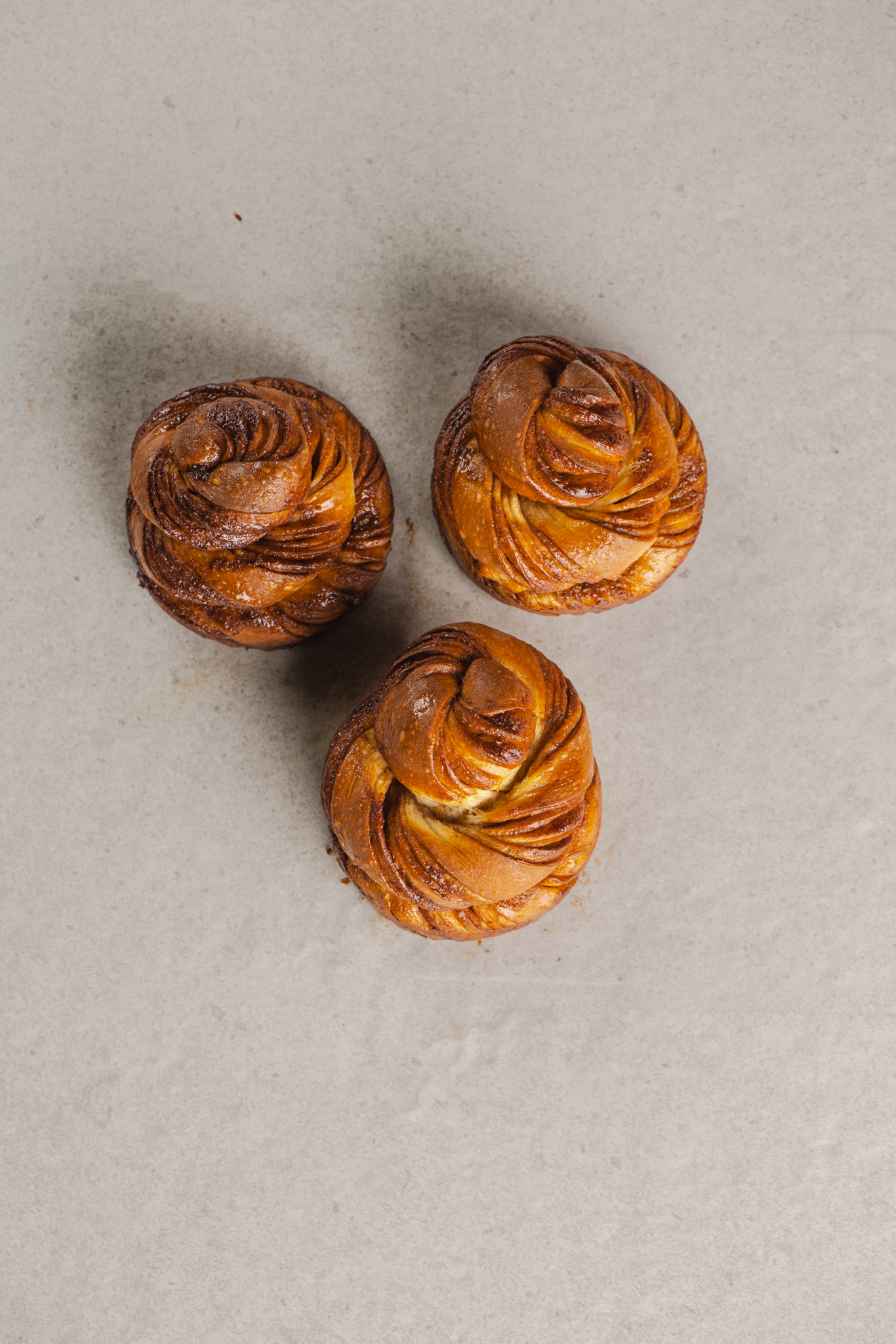 TENDER, RICH BRIOCHE DOUGH WITH CHOCOLATE, CINNAMON, OR CARDAMOM BUTTER AND VANILLA SYRUP. THE PERFECT BREAKFAST.
KOUIGN AMANN
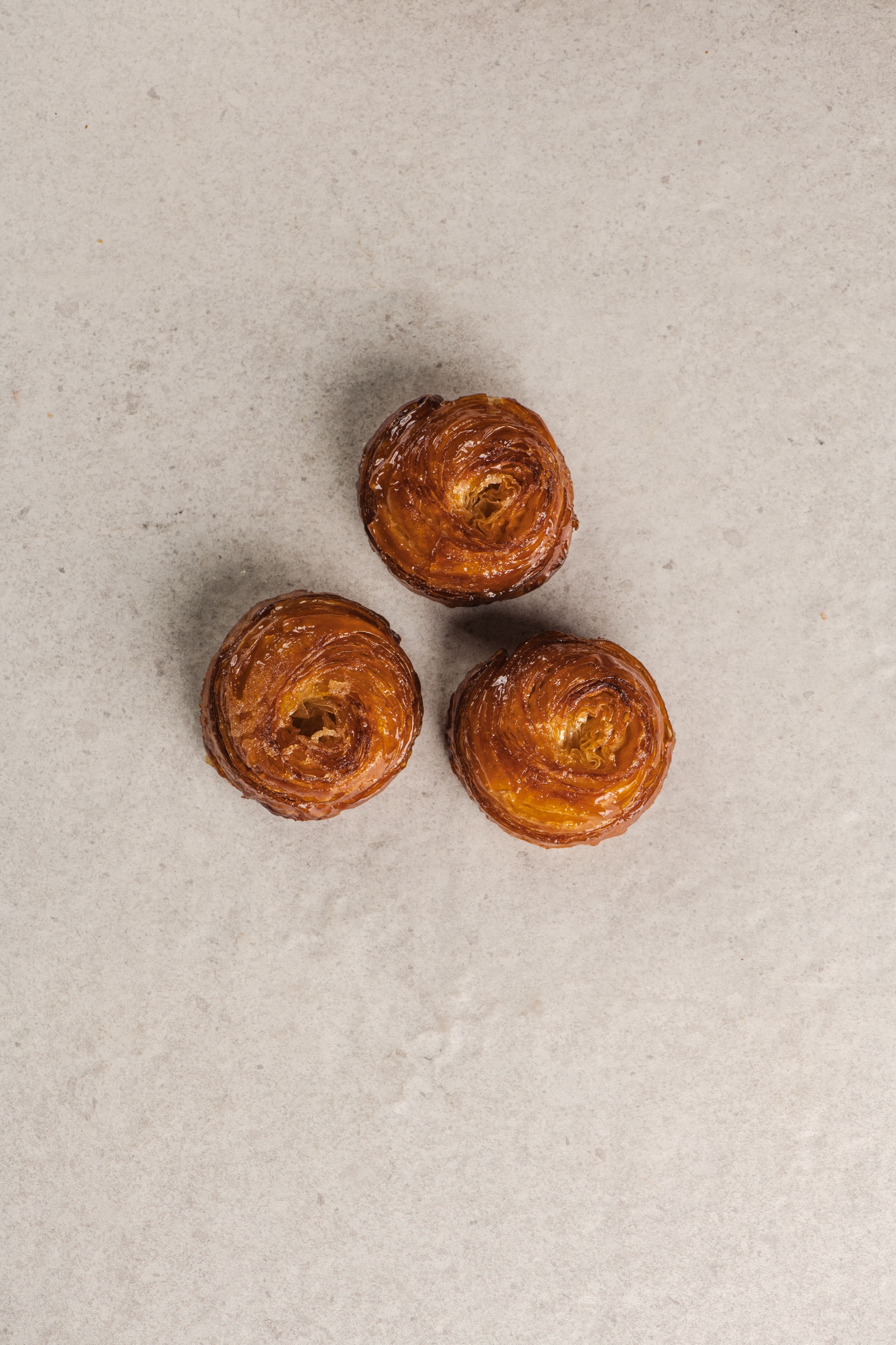 THE CLASSIC PASTRY FROM BRITTANY, MADE THE VINE’S WAY. SWEET, SALTY, SOFT, CRUNCHY, CARAMELIZED BUTTERY-NESS, ALL IN ONE MOUTHFUL.
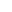 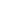 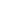 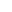 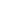 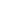 ANY QUESTIONS?
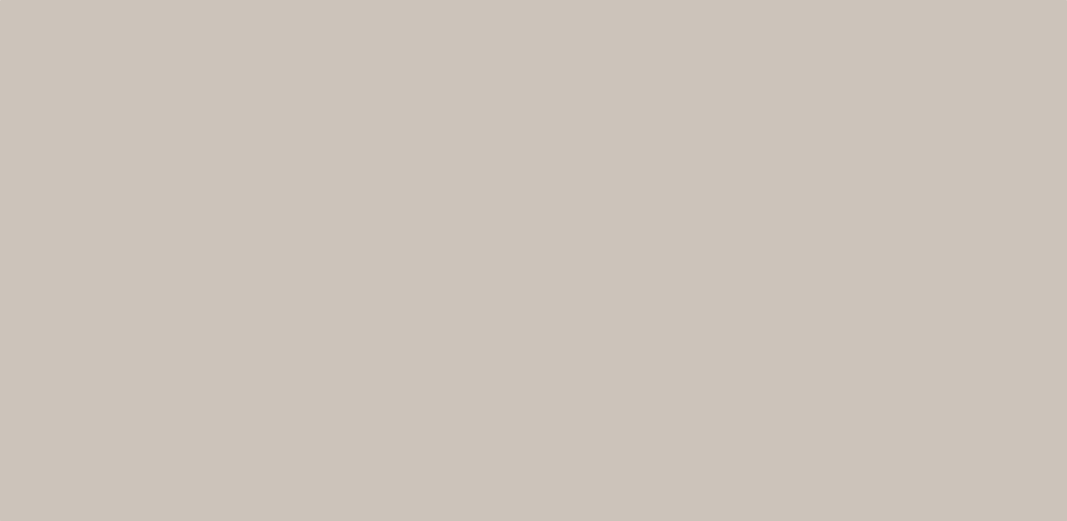 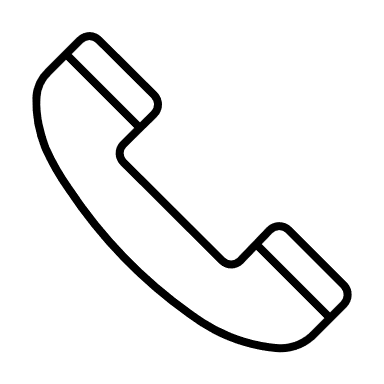 01522 581353
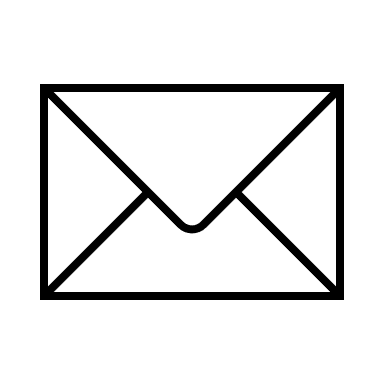 milly@vinesbakery.co.uk
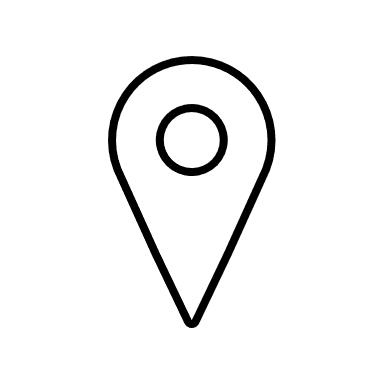 Vines Bakehouse, Enterprise Park, Saxilby, Lincoln, LN1 2LR
VINESARTISANBAKERY.CO.UK